MATH/CMSC 456 :: UPDATED COURSE INFO
Instructor: Gorjan Alagic (galagic@umd.edu); ATL 3102, office hours: by appointment
Textbook: Introduction to Modern Cryptography, Katz and Lindell;

Webpage: alagic.org/cmsc-456-cryptography-spring-2020/ (slides, reading);
Piazza: piazza.com/umd/spring2020/cmsc456
ELMS: active, slides and reading posted there, assignments will be as well.
Gradescope: active, access through ELMS.
Check these setups asap, and let me know if you run into issues!

TAs (Our spot: shared open area across from IRB 5234)
Elijah Grubb (egrubb@cs.umd.edu) 11am-12pm TuTh (Iribe);
Justin Hontz  (jhontz@terpmail.umd.edu) 1pm-2pm MW (Iribe);
Additional help:
Chen Bai (cbai1@terpmail.umd.edu) 3:30-5:30pm Tu (2115 ATL, starting Feb 4)
Bibhusa Rawal (bibhusa@terpmail.umd.edu) 3:30-5:30pm Th (2115 ATL, starting Feb 6)
RECAP : THE BIG IDEA
Shannon’s theorem: if you want perfect secrecy, one-time pad is as good as it gets.
Limits of one-time pad:
can only send one message;
message cannot be longer than the shared key;
what if you can’t share key in advance?
what if Eve is allowed to change messages?
…

Obviously:
the crypto we use every day does not suffer from these drawbacks;
… (Shannon’s theorem) it follows that we must relax perfect secrecy; What to do?
allow adversaries to succeed with exponentially-small probability (roughly);
allow adversaries to succeed after exponential time (roughly);
Claim: if done right, no “real” security loss, but huge gain in features!
solution: computationally-secure encryption
later in the course
RECAP : COMPUTATIONALLY-SECURE ENCRYPTION
One-time pad
Idea: use “good enough” randomness in OTP (instead of perfect.)











(To decrypt: reverse the arrows from ciphertext to plaintext.)
PRG scheme
perform one-time pad as usual, but with the pseudorandom bits
plaintext
ciphertext
plaintext
ciphertext
RECAP : COMPUTATIONALLY-SECURE ENCRYPTION
Idea: use “good enough” randomness in OTP (instead of perfect.)

How to make this formal?

define pseudorandomness;

define notion of “efficient” and “inefficient”;

define a relaxed notion of security;

prove that this scheme works.
plaintext
ciphertext
RECAP : EFFICIENT VS INEFFICIENT
Efficient algorithms: probabilistic, polynomial-time (PPT.)
running time: at most polynomial in the input size;
			AND
success probability: at least inverse-polynomial in input size;
Think: “Achieves a noticeable success probability, in a reasonable amount of time.”

Inefficient algorithms:
running time: superpolynomial in input size (i.e., exponential or nearly so.);
			OR
success probability: at most inverse-superpolynomial (i.e., negligibile.)
Think: “can achieve noticeable success probability only by spending an UNreasonable amount of time.”
RECAP: PRGs
Cryptographic pseudorandomness
RECAP: “IND” SECRECY
PRG ENCRYPTION: SECURITY PROOF
Theorem. The PRG scheme has indistinguishable ciphertexts.
PRG ENCRYPTION: SECURITY PROOF
PRG ENCRYPTION: SECURITY PROOF
IV. PSEUDORANDOM FUNCTIONS
Reading: p.71-95
WHAT DID PRG ENCRYPTION GET US?
MORE POWERFUL ATTACKS
So far…
our model still grants adversary very little power;
they are only a passive observer;
in real world, they can do much more!

For example: they can interrogate systems.
try to connect to some authorized system;
guess passwords and see what happens;
send transmissions and see if they decrypt to something;
use real world power over parties to get them to send encrypted messages.

How do we capture things like this in our framework? Oracle algorithms.
Eve
Bob
Alice
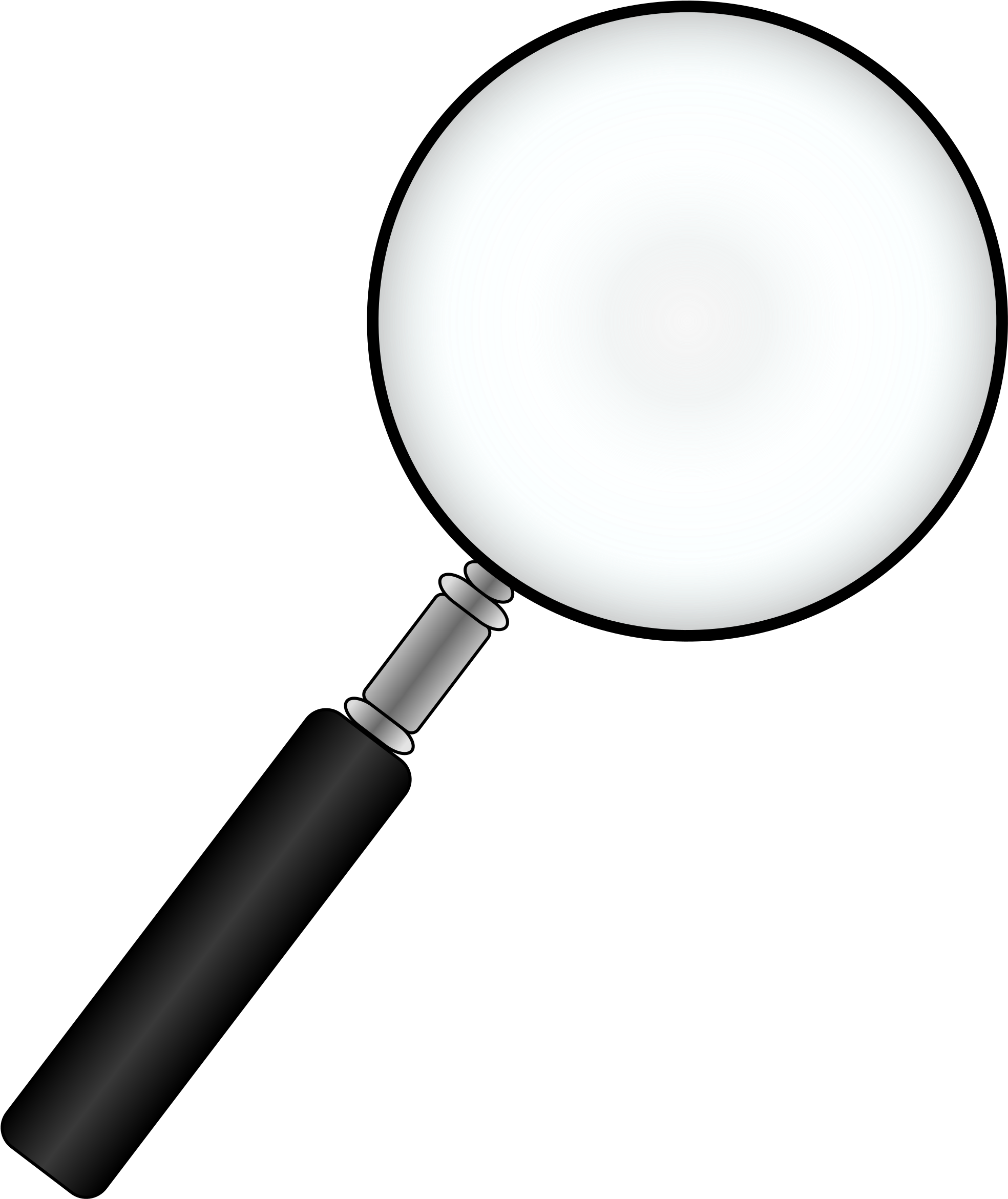 ORACLE ALGORITHMS
Oracle algorithm:
same as a regular algorithm, but can “invoke” a special subroutine;
this subroutine simply evaluates some function, and has no other effect;
the subroutine behaves like a “black box” or an “oracle”;
it costs the algorithm only one timestep to query the oracle.
Think: invoking a compiled library method/function when programming.

Example:
recall the class NP and polynomial-time reductions;
there is a poly-time algorithm which, given a SAT oracle, solves the Traveling Salesman Problem;
oracle function
algorithm
HARD!
EASY!
city map G
TSP route through G
MORE POWERFUL ATTACKS
Oracle algorithms for us:
allow adversaries to “query” cryptosystem in various ways;
they can use whatever they learn to try to devise a better attack.

Why give away more power?
model real situations more accurately;
eliminate unnecessary weaknesses in system;
explore ultimate limits of what crypto can do.
Eve
Bob
Alice
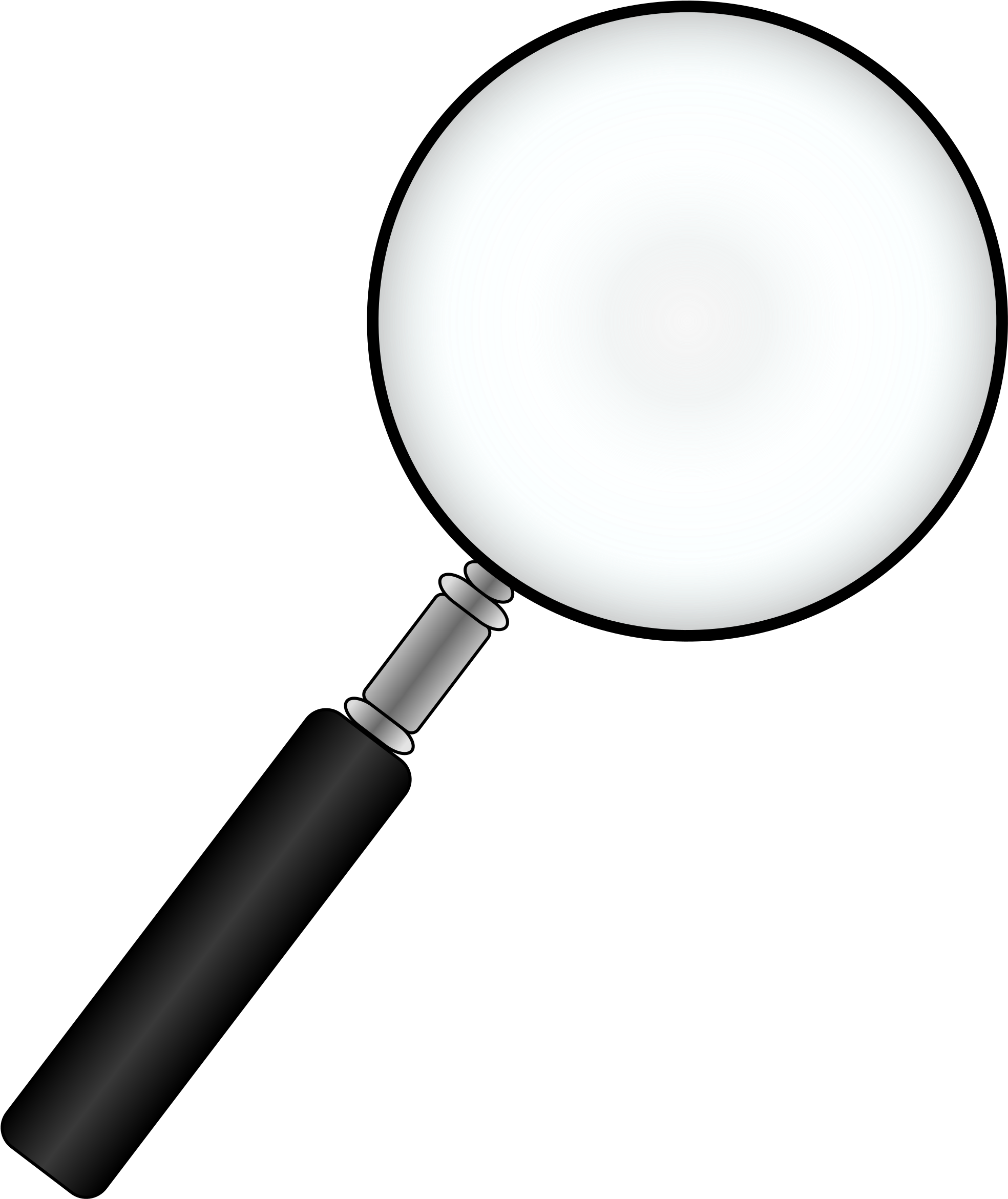 MORE POWERFUL ATTACKS
Oracle algorithms for us:
allow adversaries to “query” cryptosystem in various ways;
they can use whatever they learn to try to devise a better attack.

Why give away more power?
model real situations more accurately;
eliminate unnecessary weaknesses in system;
explore ultimate limits of what crypto can do.

For example:
give Eve access to encryption!
can we still have secrecy?
Eve
Bob
Alice
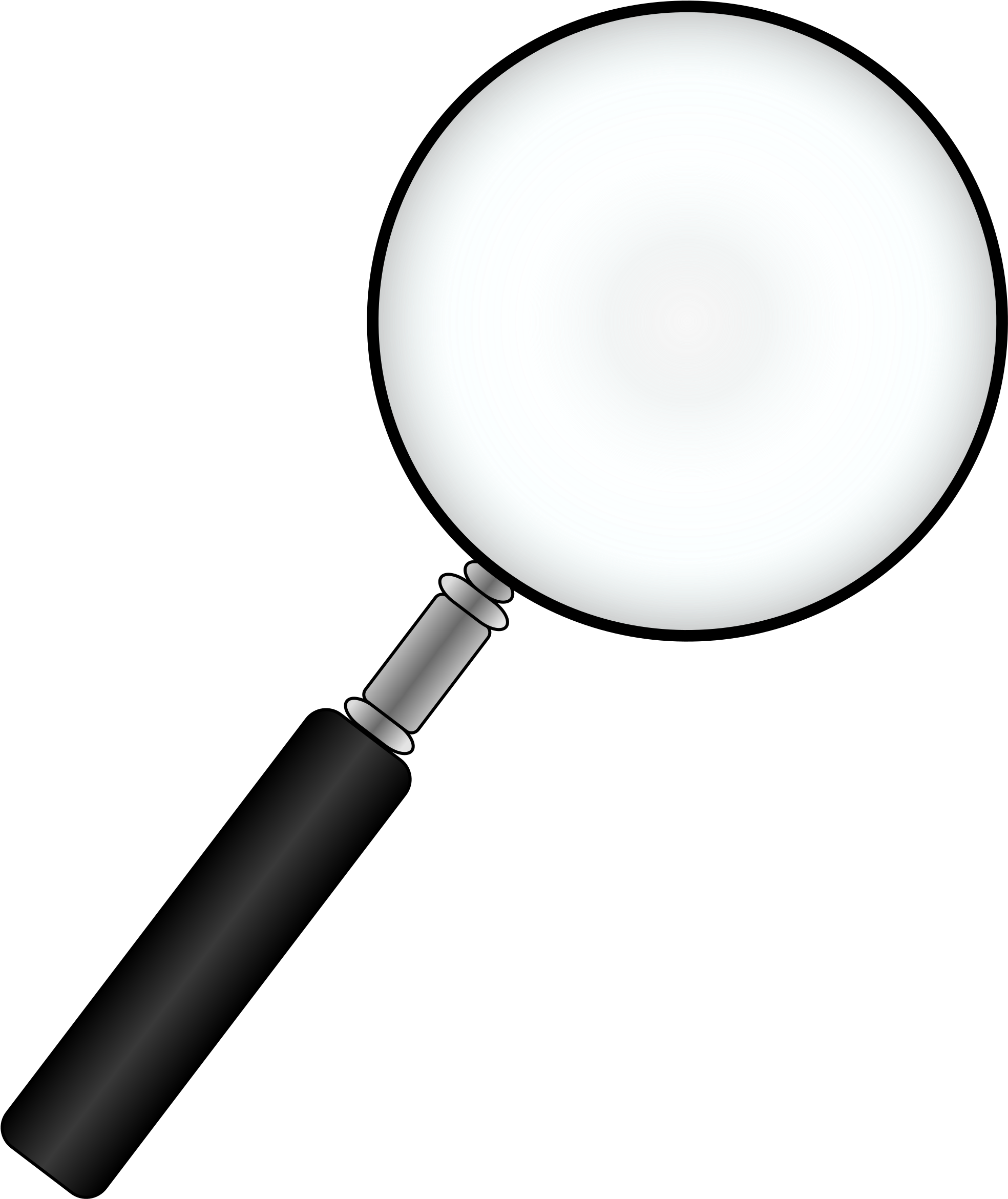 PSEUDORANDOM FUNCTIONS
A more powerful primitive: pseudorandom functions.
pseudorandom
pseudorandom
pseudorandom
…
…
query anywhere, as many times as you want…
     … and still the output looks random!
pseudorandom
PSEUDORANDOM FUNCTIONS
key:
- choose uniformly at random
- keep secret!
output: will look pseudorandom
input: choose any way you want
pseudorandom
pseudorandom
pseudorandom
…
…
PSEUDORANDOM FUNCTIONS
vs
output
key
input
oracle
PSEUDORANDOM FUNCTIONS
Formal definition: “oracle adversaries can’t tell it apart from totally random”
uniformly random key
PRFs ARE AWESOME!
PRFs vs PRGs
PRFs vs PRGs
PRFs vs PRGs
“GGM PRF”
PRF ENCRYPTION
One-time pad
What’s a PRF good for?
Lots of things! Like really powerful encryption:
Some properties
at its core, there’s still OTP
can send arbitrarily-many messages!
encryption is now a randomized algorithm
randomness
plaintext
ciphertext
plaintext
ciphertext
CPA ATTACKS
Eve
Bob
Alice
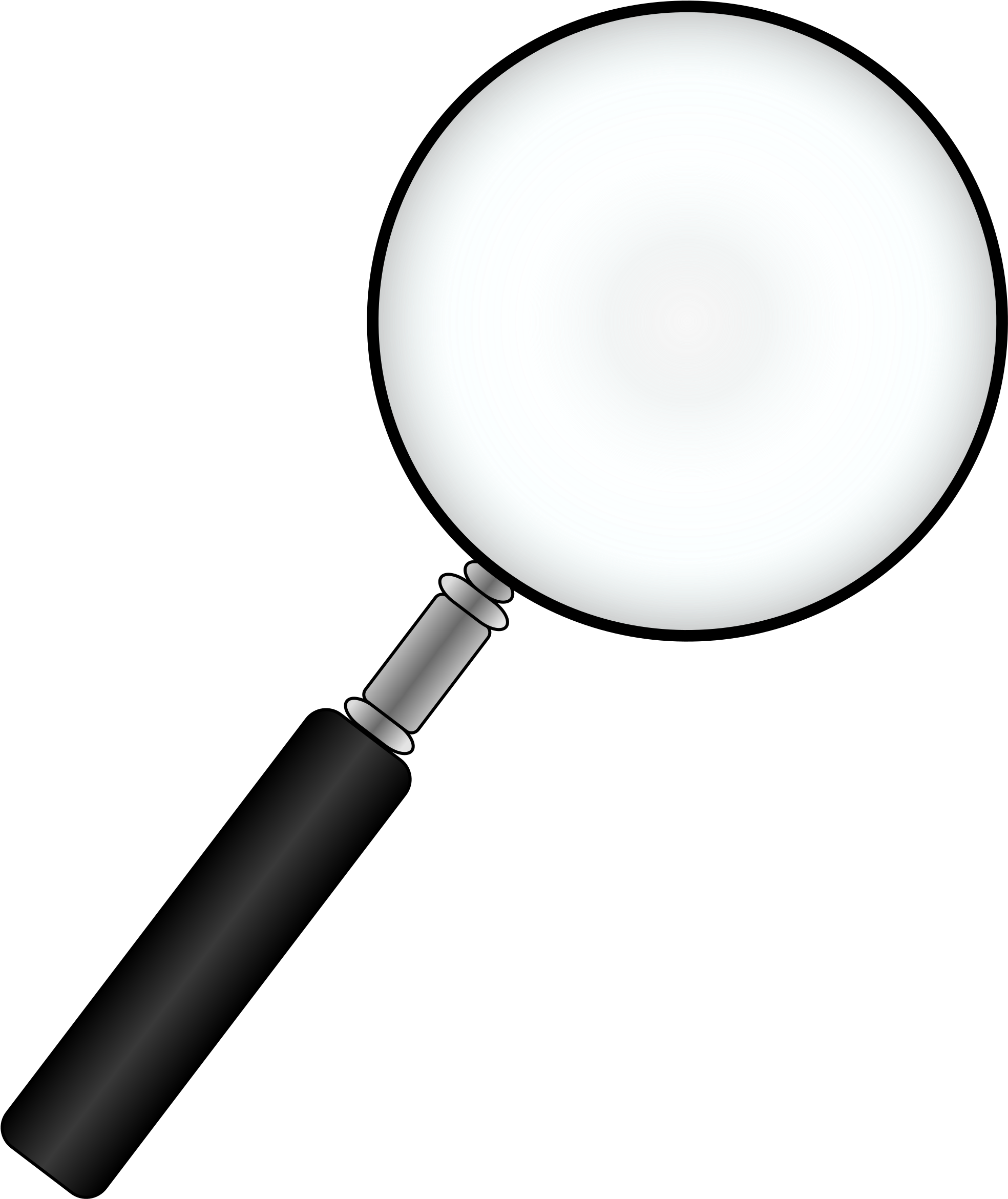 RECALL: “IND” SECRECY
IND-CPA
---
End of Lecture 3.